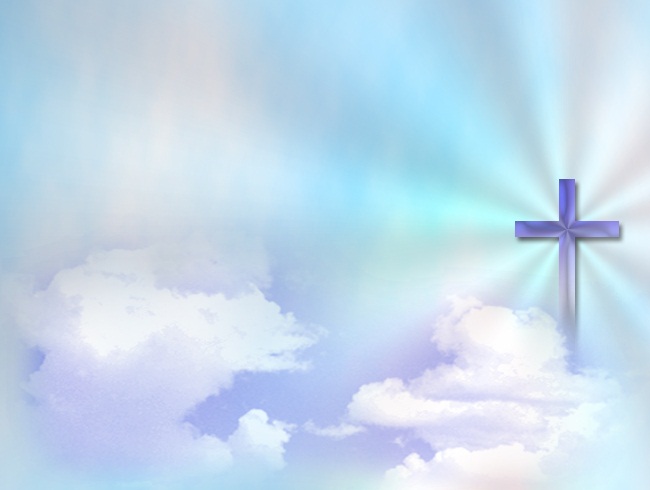 耶稣基督是主
因為祂是萬王之王
因為祂是萬主之主
唯有祂從死里復活，
我要敬拜祂. (2X)
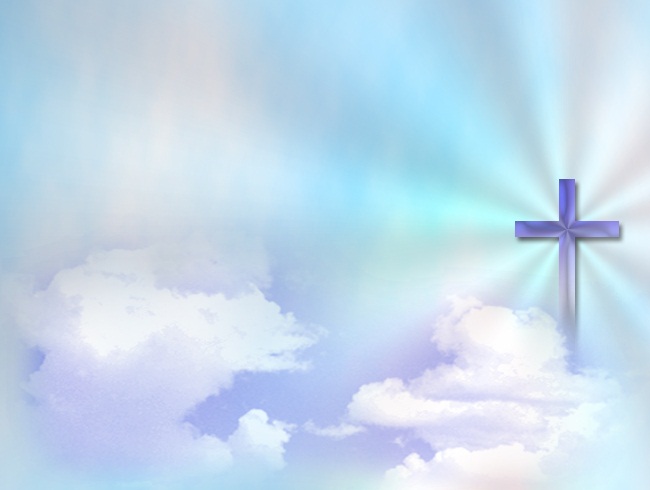 萬膝要跪拜，
萬口要承認，
耶穌基督祂是主. (2X)
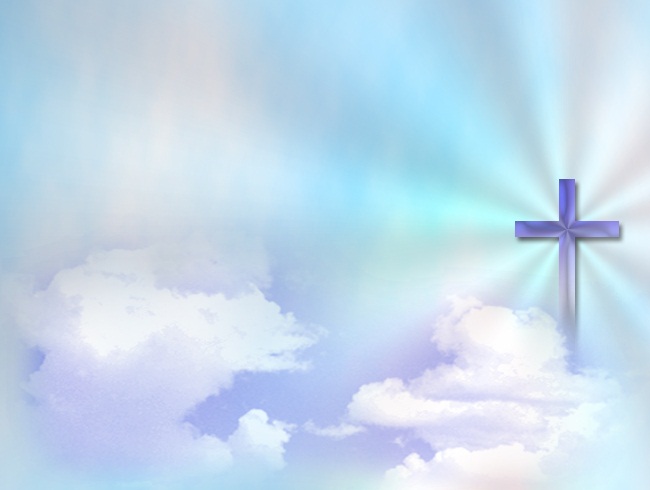 高唱榮耀哈利路亞!
歡呼榮耀哈利路亞!
祂是我的主，我的王，
我要敬拜祂.
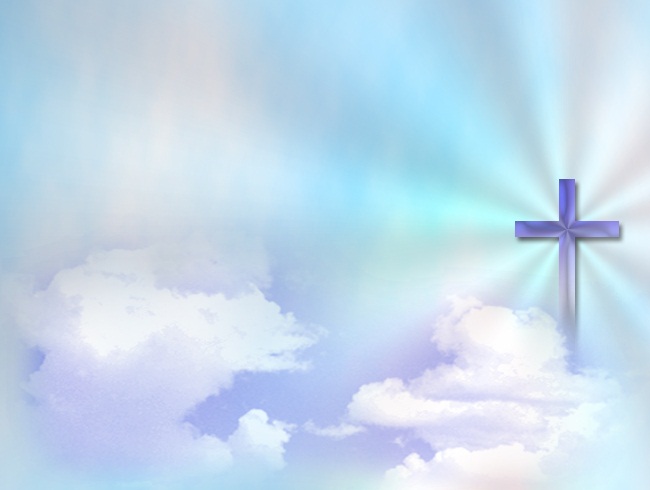 哈利路亞，哈利路亞
耶穌基督祂是主. (2X)
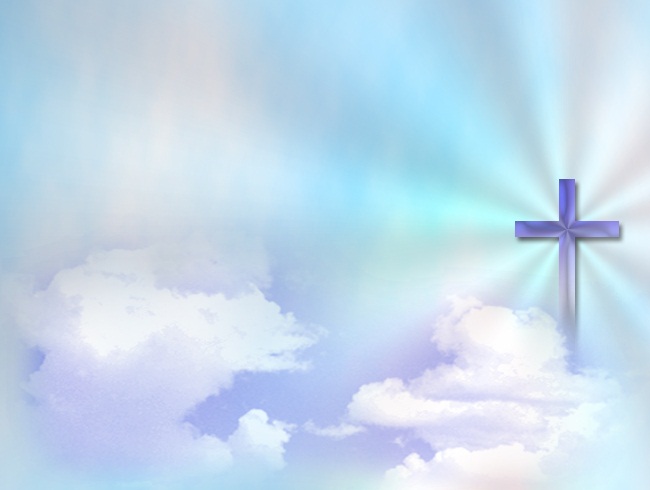 因為祂是萬王之王
因為祂是萬主之主
唯有祂從死里復活，
我要敬拜祂
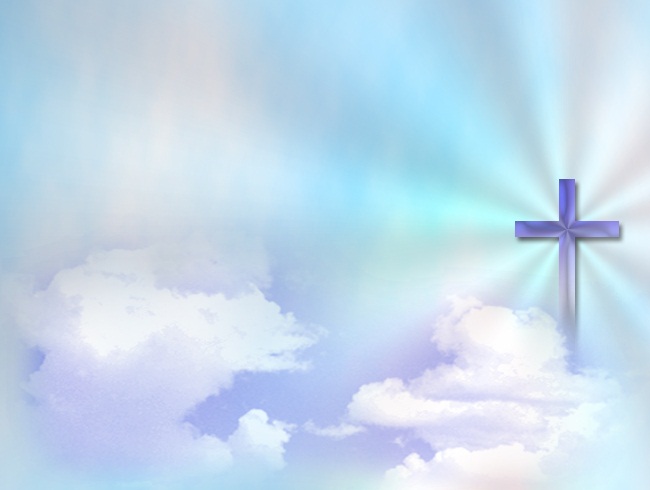 萬膝要跪拜，
萬口要承認，
耶穌基督祂是主. (2X)
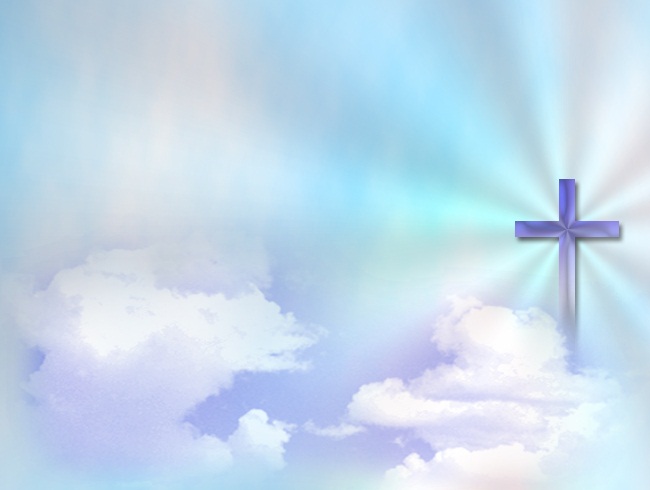 哈利路亞，哈利路亞
耶穌基督祂是主.(2X) 
耶穌基督祂是主.